KHỞI ĐỘNG+ Lớp chia làm 2 nhóm + HS xem video sau đây, ghi nhớ kiến thức về tác giả Lưu Quang Vũ+ HS đại diện nhóm lần lượt lên bảng ghi những thông tin về tác giả+ Thời gian: 4 phút
[Speaker Notes: vid 1: tìm hiểu chung về tác giả Lưu Quang Vũ]
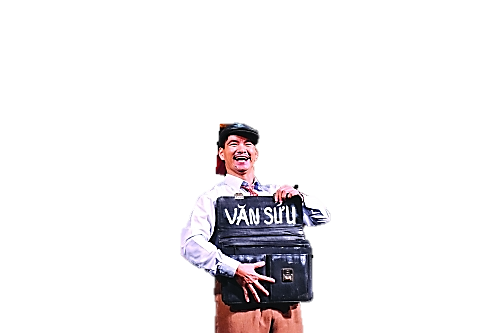 Tiết 44,45 Ngữ văn 8
ĐỔI TÊN CHO XÃTrích Bệnh sĩ
LƯU QUANG VŨ
I. ĐỌC-TÌM HIỂU CHUNG
[Speaker Notes: vid 1: tìm hiểu chung về tác giả Lưu Quang Vũ]
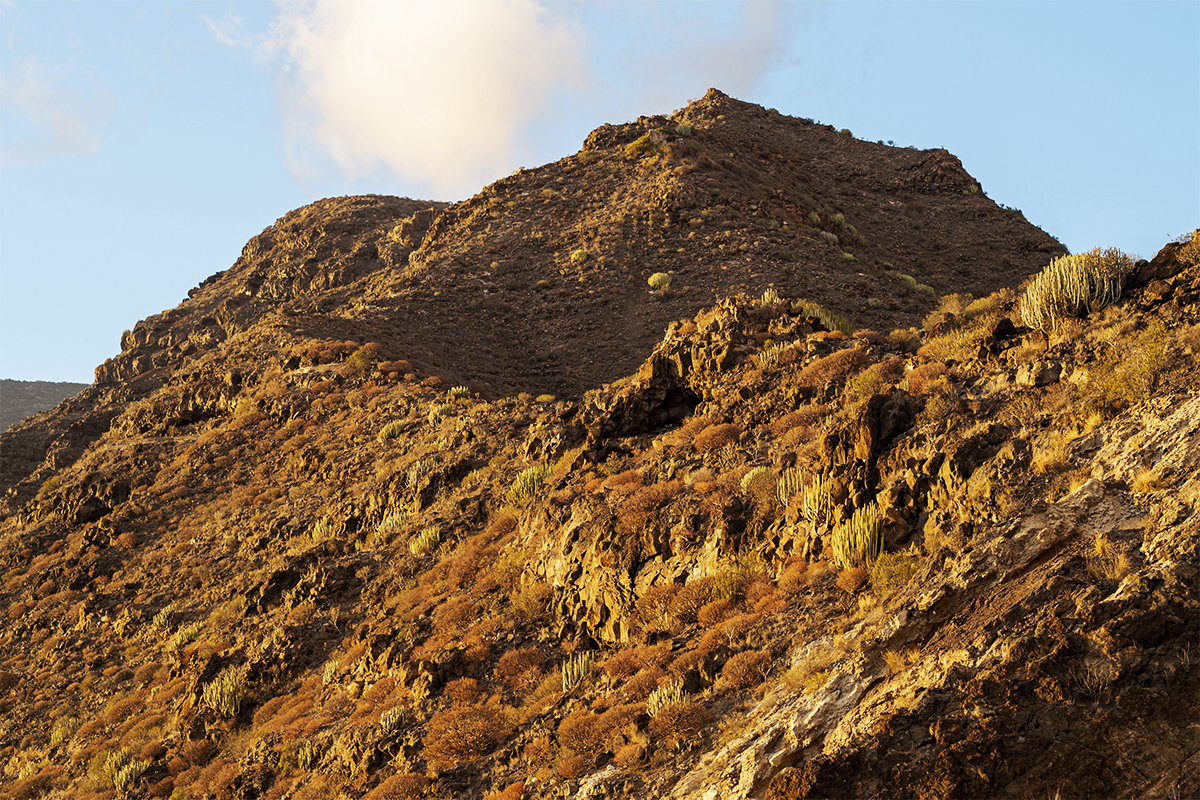 TÁC GIẢ
01
LƯU QUANG VŨ
[Speaker Notes: vid 1: tìm hiểu chung về tác giả Lưu Quang Vũ]
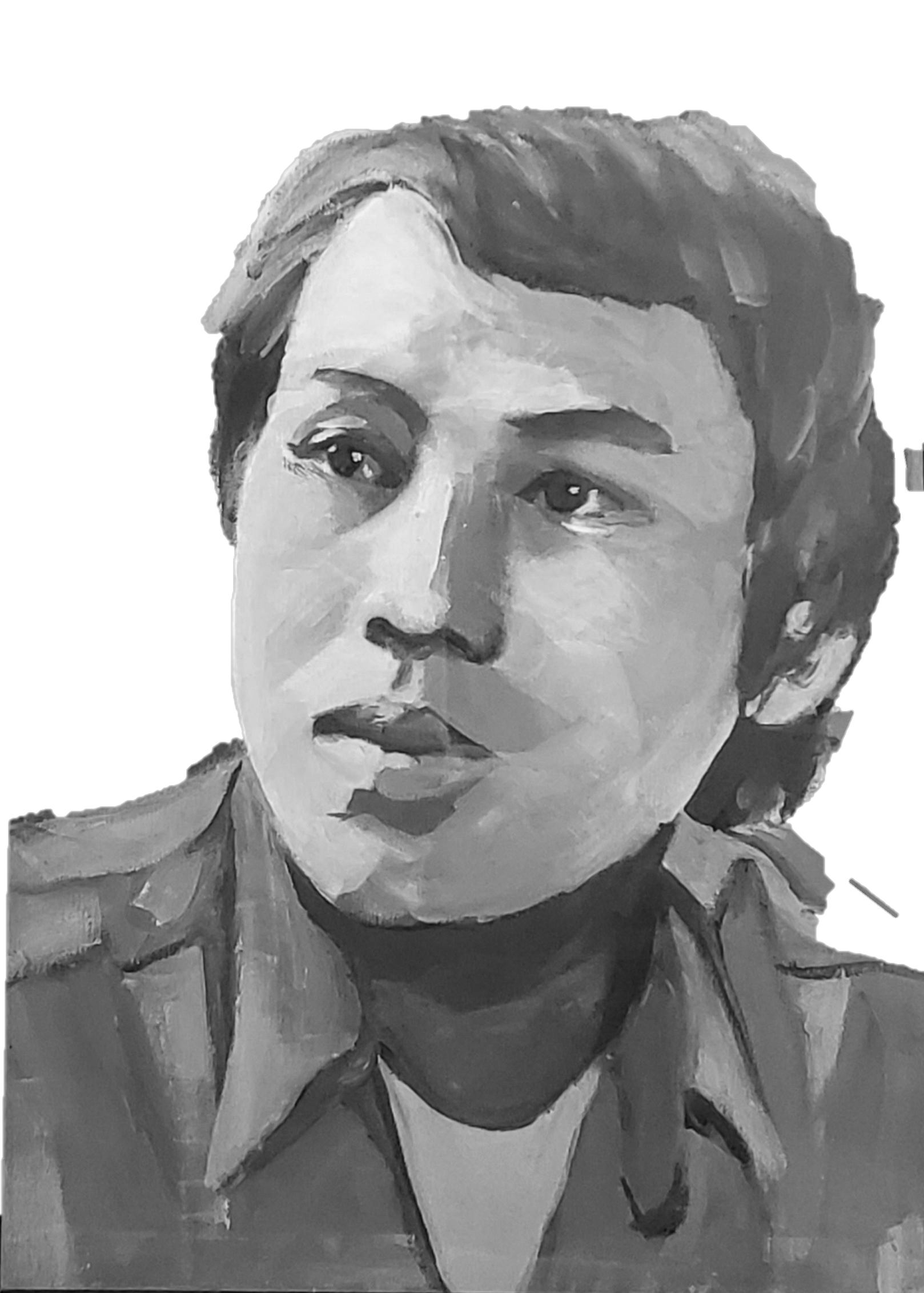 1. TÁC GIẢ
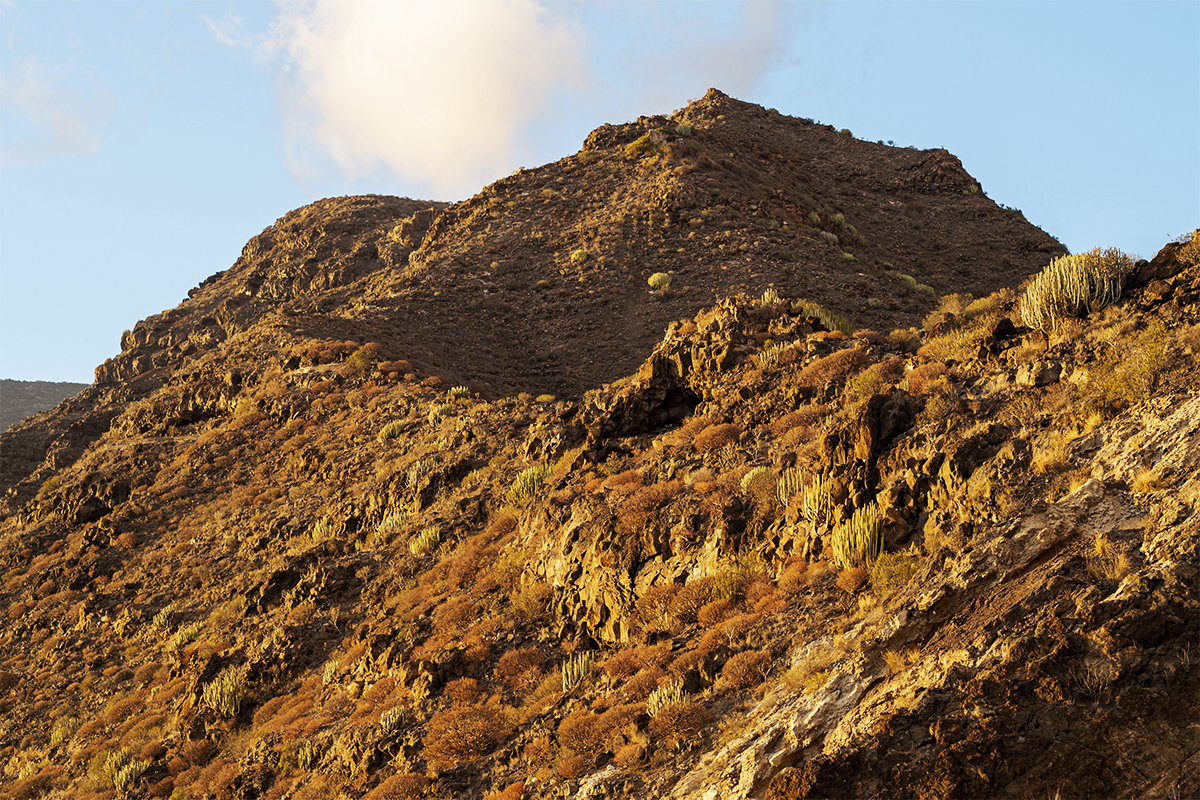 TÁC PHẨM
02
Vị trí, hoàn cảnh sáng tác, bố cục
[Speaker Notes: vid 1: tìm hiểu chung về tác giả Lưu Quang Vũ]
Sau khi nghe phân công nhiệm vụ, ông Sửu thắc mắc về nhiệm vụ của mình và được giao cho vị trí chủ nhiệm trung tâm Triệt sản gia súc. Chưa ai hiểu rõ được nhiệm vụ mình được giao là gì, mọi người bàn tán rất nhiều. Kết thúc văn bản là cuộc nói chuyện của ông Nha, ông Thình và Văn Sửu cho thấy sự hài hước, trào phúng của văn bản này.
Văn bản kể về sự việc xã Cà Hạ sắp được đổi tên, sự việc diễn ra trong buổi công bố tên xã mới vô cùng long trọng. Việc đổi tên xã khiến chính quyền xã phải phân công lại nhiệm vụ cho từng người.
TÓM TẮT
- Ý nghĩa nhan đề tác phẩm và văn bản:
+ Nhan đề “Bệnh sĩ” -> khái quát nội dung tác phẩm => viết về một căn bệnh phổ biến trong xã hội, đáng lên án, phê phán.
+ Nhan đề “Đổi tên cho xã” (do nhà xuất bản đặt) => nhan đề khái quát nội dung văn bản
2. TÁC PHẨM
c. Tìm hiểu chung:
- Xuất xứ: trích trong vở kịch: Bệnh sĩ (Tuyển tập kịch, NXB sân khấu, 1994)
- Thể loại: hài kịch
- Bối cảnh: trụ sở xã
- Sự việc: cuộc họp bàn về việc đổi tên cho xã
- Cốt truyện: xoay quanh sự việc chính đó là đổi tên cho xã
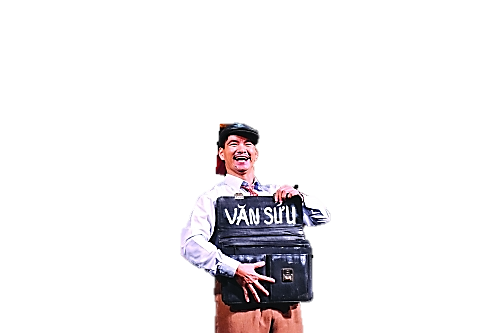 II. ĐỌC HIỂU VĂN BẢN
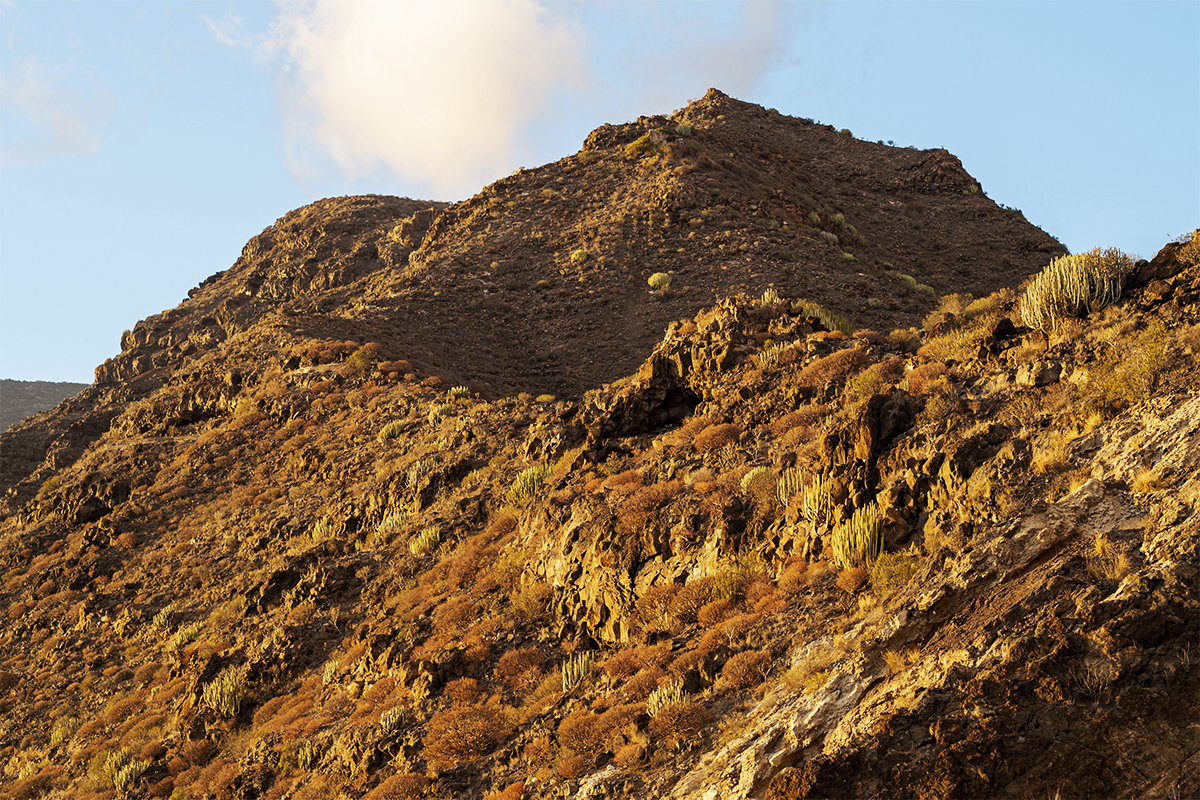 01
ĐẶC ĐIỂM TIÊU BIỂU CỦA THỂ LOẠI KỊCH TRONG VĂN BẢN
1. ĐẶC ĐIỂM TIÊU BIỂU CỦA THỂ LOẠI KỊCH TRONG VĂN BẢN
1. ĐẶC ĐIỂM TIÊU BIỂU CỦA THỂ LOẠI KỊCH TRONG VĂN BẢN
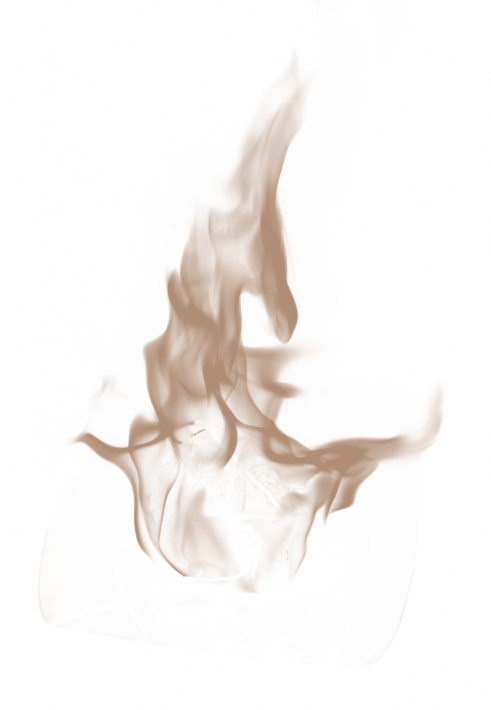 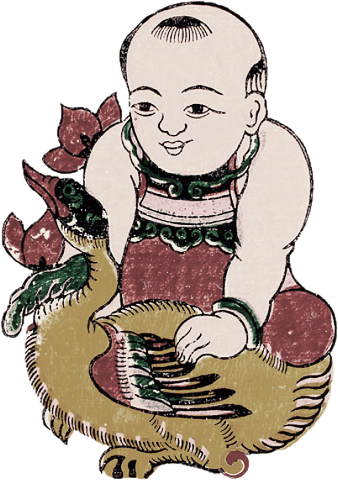 Cách trình bày kịch bản có gì khác với cách trình bày trong văn bản kí, truyện ngắn hoặc thơ?
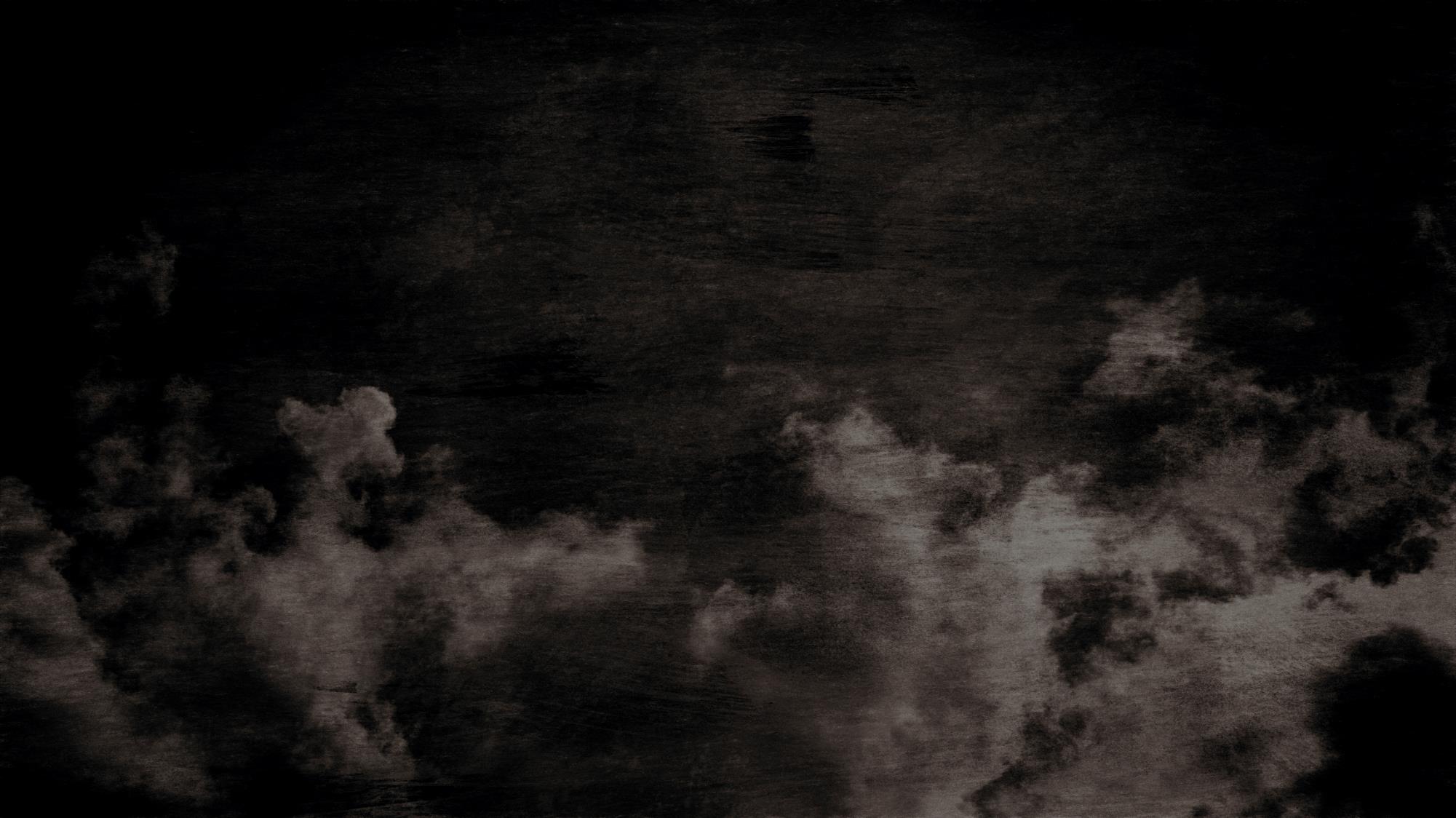 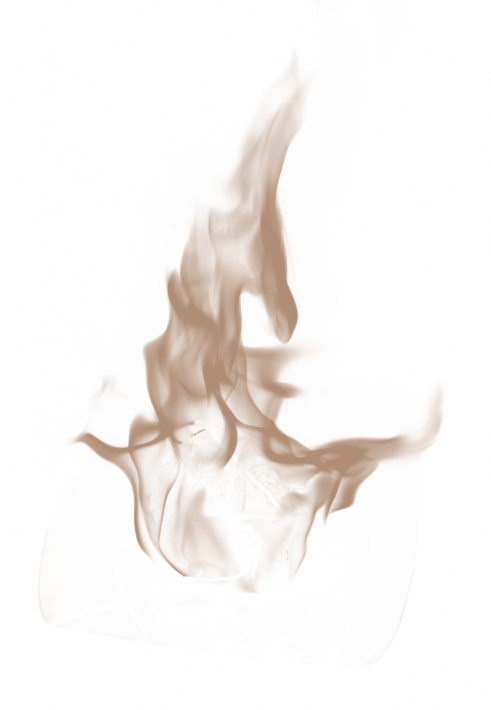 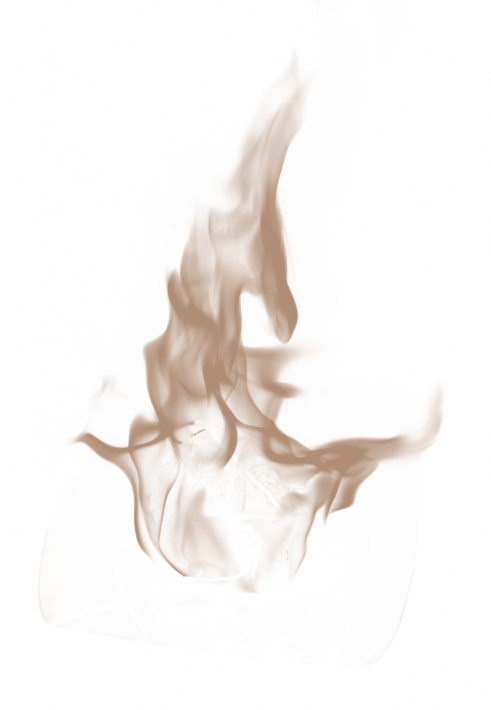 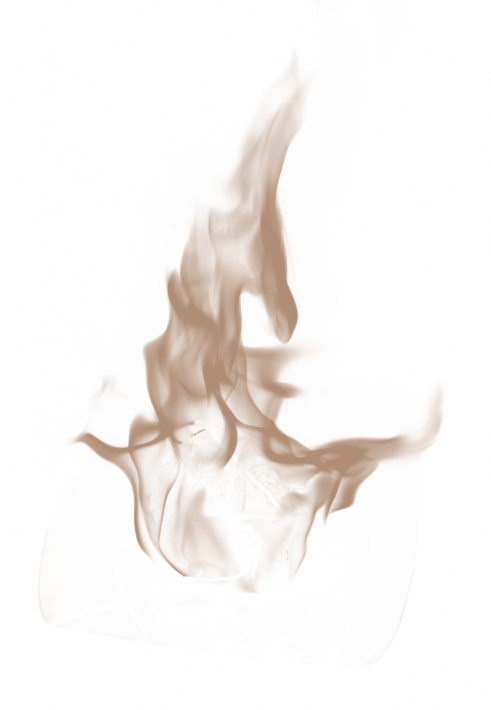 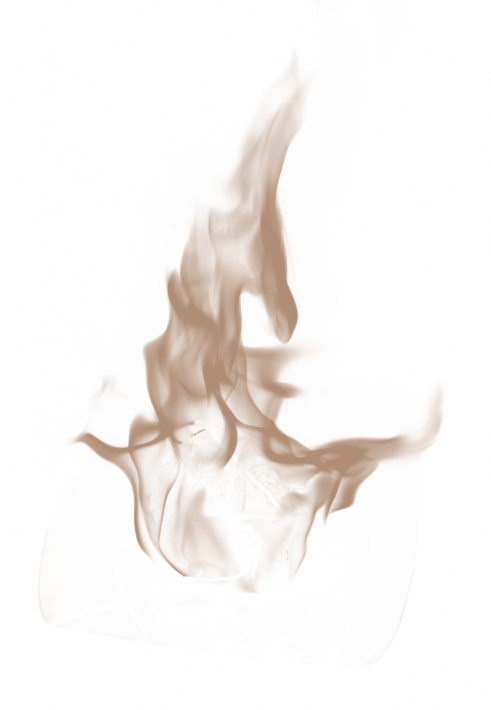 [Speaker Notes: vid 3: cảm nhận về đoạn kết]
2. CÁCH XÂY DỰNG NHÂN VẬT TRONG HÀI KỊCH
a. Ông Nha
2. CÁCH XÂY DỰNG NHÂN VẬT TRONG HÀI KỊCH
Nhân vật ông Nha
Ông Nha: nhân vật chính
- Nhân vật ông Chủ tịch xã Toàn Nha, tiêu biểu cho kiểu người thích sống giả dối và tham vọng một cách mù quáng trong xã hội.
- Thủ pháp trào phúng qua nghệ thuật phóng đại 
 Nhấn mạnh, khắc sâu trong lòng người đọc về căn bệnh khoa trương, hình thức đến mức giả dối và lố bịch.
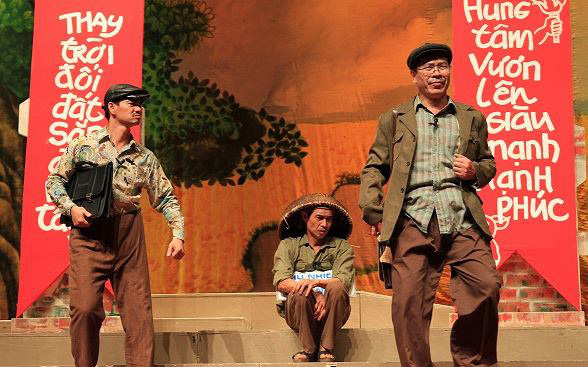 2. CÁCH XÂY DỰNG NHÂN VẬT TRONG HÀI KỊCH
Các nhân vật khác
Ông bà Độp, ông Thình  là những người thật thà, giản dị, chất phác 
Văn Sửu: giả dối, ra oai, quan cách

 Xung đột kịch diễn ra trong văn bản là sự đối lập giữa sự chân thực, thật thà với sự giả dối, ảo tưởng, hão huyền, sĩ diện
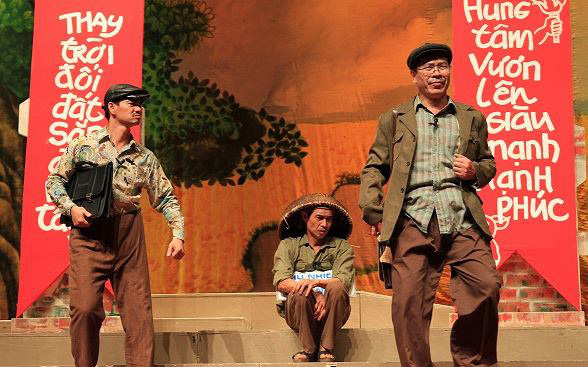 3. Ý NGHĨA CỦA VĂN BẢN
 Khi nhiều cá nhân, cơ quan, tổ chức vì muốn chạy đua thành tích mà đưa ra một đống phương hướng, biện pháp... khác nhau để thử nghiệm trong khi chưa nắm rõ tình hình chính mình. Kết quả là gây ra một đống sai phạm, đã sai lại càng sai, ảnh hưởng lớn đến sự phát triển của xã hội.
Phê phán một hiện tượng nhức nhối trong xã hội Việt Nam, đó là thích sĩ diện.
[Speaker Notes: vid 3: cảm nhận về đoạn kết]
III. TỔNG KẾT
[Speaker Notes: vid 3: cảm nhận về đoạn kết]
TỔNG KẾT
-
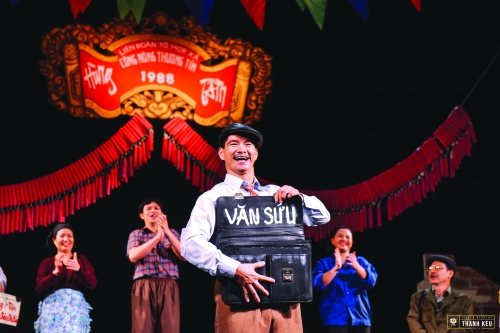 -
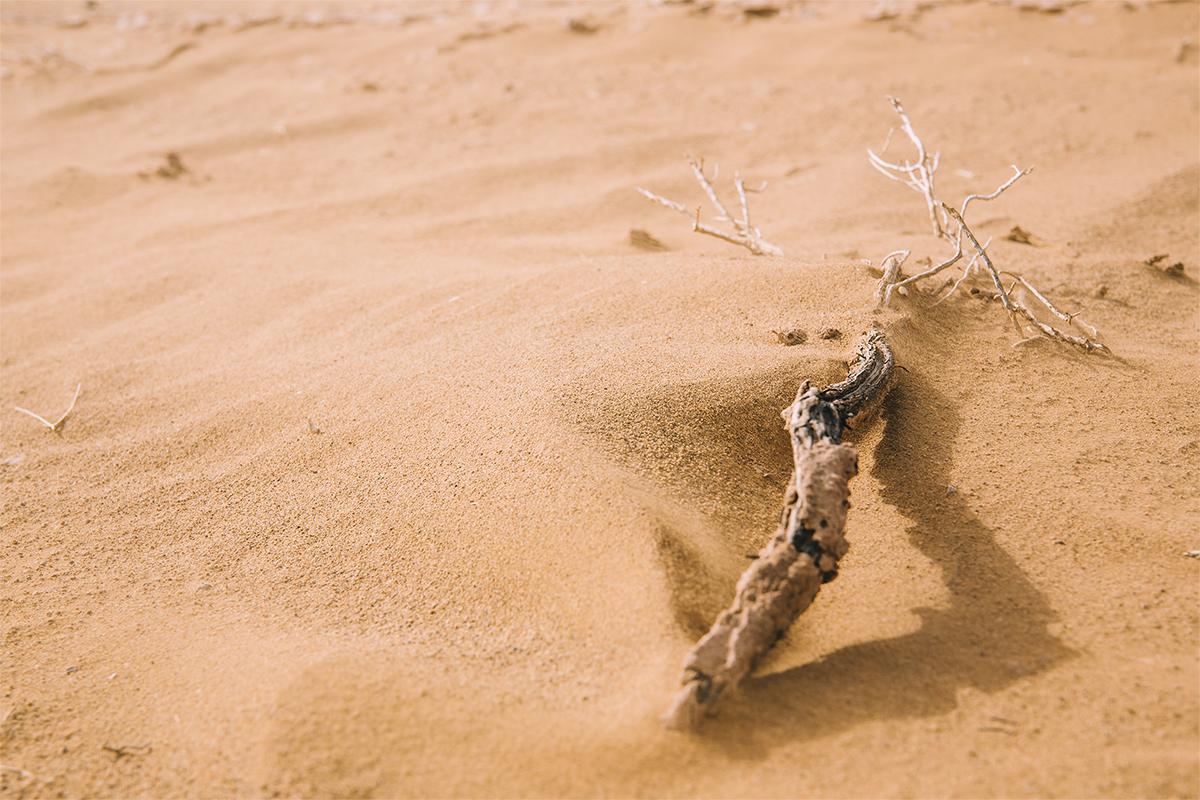 IV
LUYỆN TẬP
[Speaker Notes: vid 3: cảm nhận về đoạn kết]
IV. LUYỆN TẬP
Yêu cầu
Đế Thích:
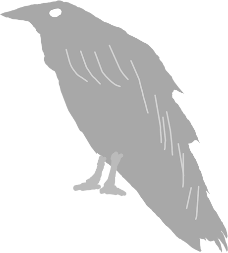 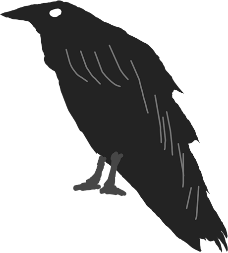 Trong cuộc sống, có không ít trường hợp em đã gặp mắc bệnh sĩ. Hãy xây dựng một tiểu phẩm ngắn để nói lên điều đó.
Sau khi xây dựng xong, trong tổ phân công các bạn diễn xuất theo kịch bản đã xây dựng.
Ngạc nhiên trước yêu cầu của Trương Ba
Khuyên TB chấp nhận
Gợi ý hồn TB nhập vào xác cu Tị
Thắc mắc “con người hạ giới các ông thật kì lạ”
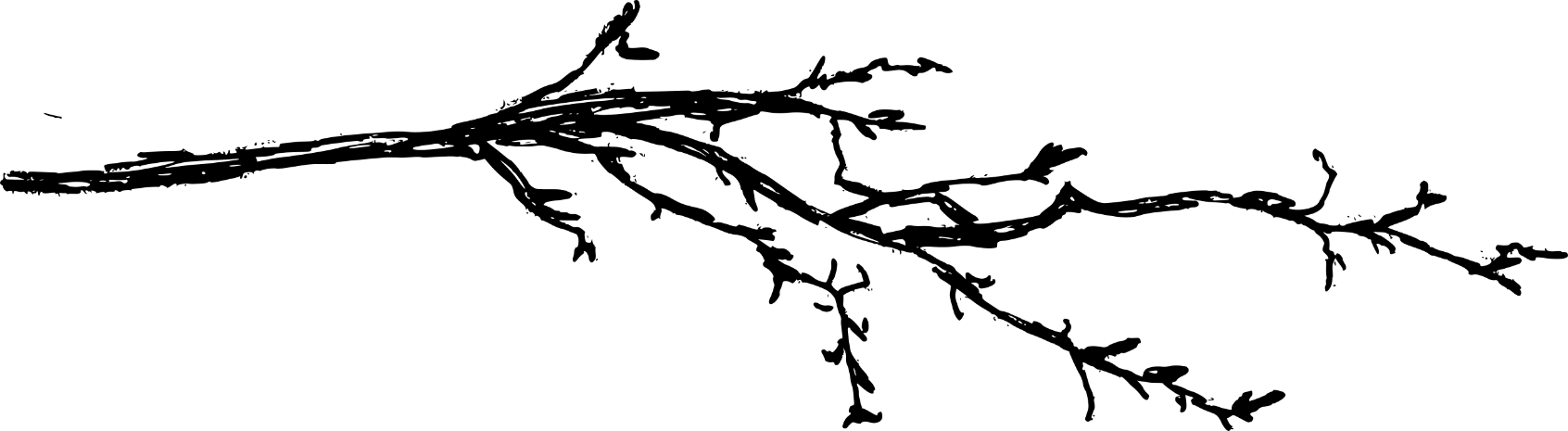 Cái nhìn hời hợt, phiến diện về cuộc sống
[Speaker Notes: Vid 3: nhân vật Trương Ba qua đối thoại với tiên Đế Thích]
V. VẬN DỤNG
Viết đoạn văn khoảng 7 câu bày tỏ suy nghĩ của em về bệnh sĩ của một số bạn trẻ hiện nay.
[Speaker Notes: vid 3: cảm nhận về đoạn kết]